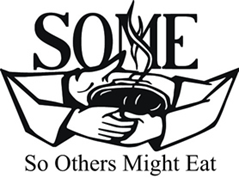 So Others Might Eat
Integrated Health Care Delivery at SOME
Housing – Single adult and Family
Center for Employment Training (CET)
Clinical Services
Emergency Services
Senior Services
Overview of Programs and Services
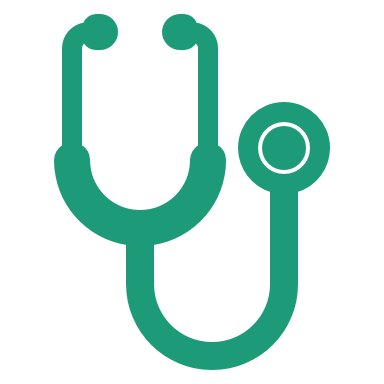 SOME (So Others Might Eat) is an interfaith, community-based organization that exists to help the poor and homeless of our nation's capital. Each day, SOME is restoring hope and dignity one person at a time. We invite you to join us.
Integrated Community Health Care
Medical
Specialties including podiatry, ophthalmology, and gastroenterology
Dental
Preventive and 
Behavioral Health
Warm Handovers
Mental Health Short/Long term treatment
Addictions Treatment
Safe House – Pretreatment
Residential Treatment
Transitional Housing Treatment
Population Health
T4H
Chronic Case Management
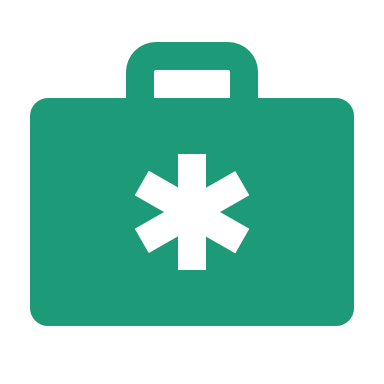 “O Street” 
A comprehensive integrated care clinic focused on chronic homelessness with a focus on crisis care
Integrated Community Health Care
Unity Health Care 
Center For Employment Training
Job Training HVAC and Health Administration
Family and Single Adult Housing
Over 200 units of housing 
Behavioral Health
Warm Handovers
Mental Health Short/Long term treatment
Psychiatric Services
Case Management Services
Addiction Services
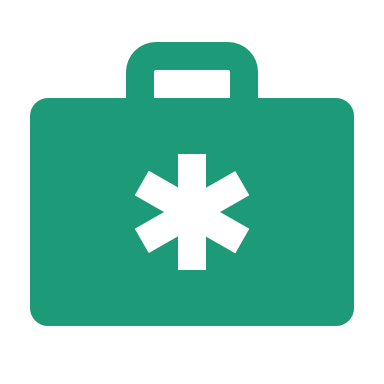 Conway Center
A pilot project in Housing as Healthcare and integrated Care
Funding Streams
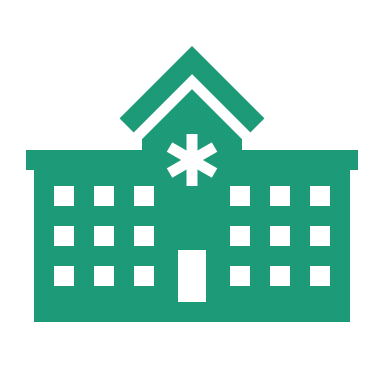 Funding for the clinic is a combination of Local Dollars, MCO, Pay for Value Contracts, Grants, Donations/unrestricted funds and Government Contracts
Changing funding landscape
Multiple and narrowed funding streams
Systemic Access to Care barriers
Health Records System
Challenges
[Speaker Notes: 1115 waiver, moved to managed care, state vs. local funding, pay per value, 
Medicaid/care/licensure, opioids, local dollars ect
Centralized referral systems, models of access (hub and spoke- limited implimtation) site of services 
Mulitpule records systems across city delivery landscape and within departments and agencies
Coordinated Care Across agencies]
Diversity of funding streams
Changing policy landscape
Recognition
Improved access and client service enrollment
Qualitative and Enrollment numbers
Strengths
[Speaker Notes: Ability to address multipole issues, shift resources as necessary
Ability to]
Questions?